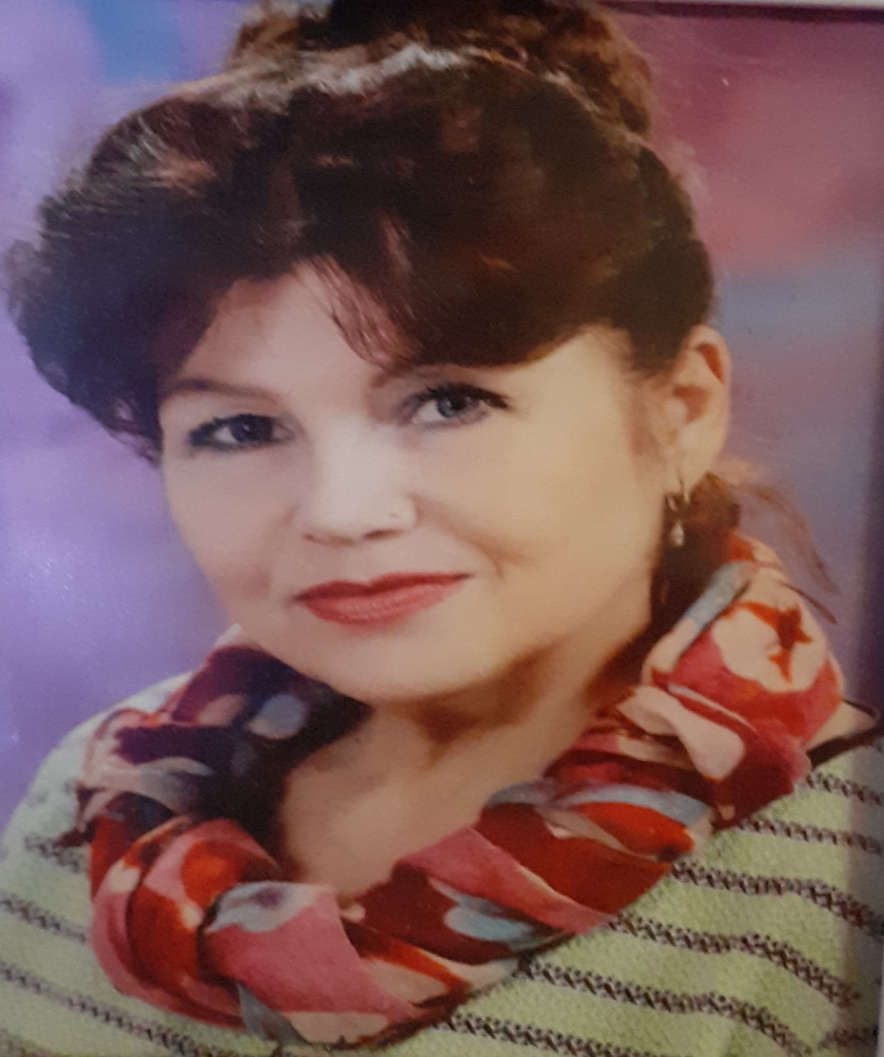 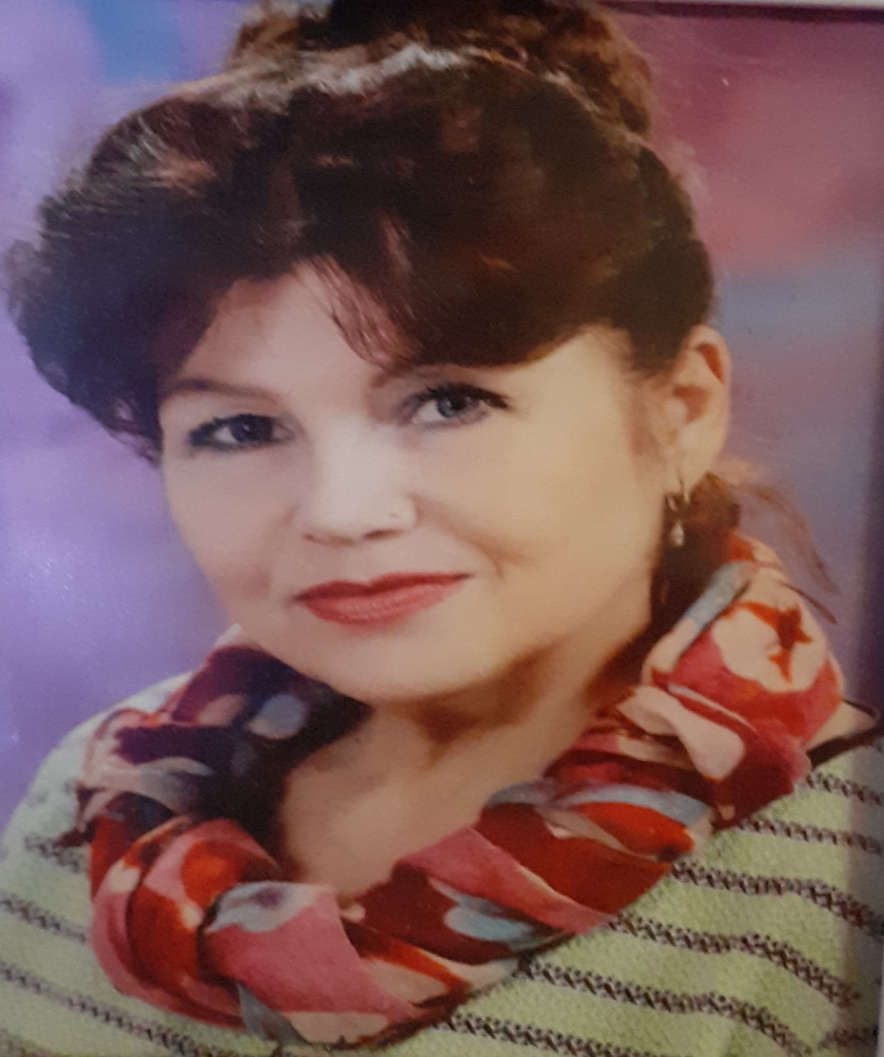 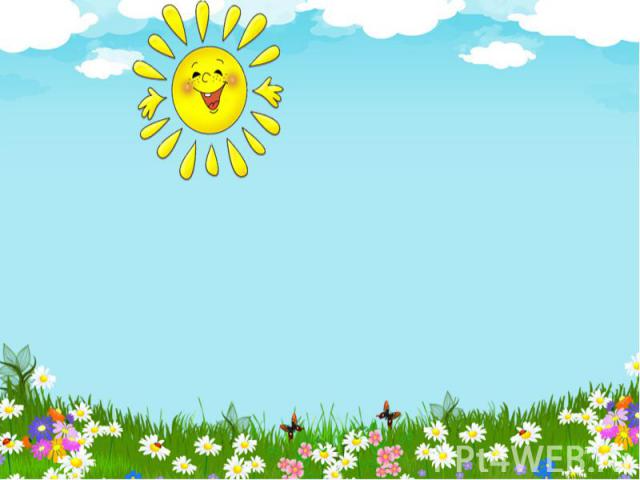 Кружок : « Мастерская игрушек»
         
Педагог дополнительного образования         Степаненко Надежда  Владимировна  
первая квалификационная категория
Педагогический стаж работы : 27лет

Тел. 8 914 325 29 39
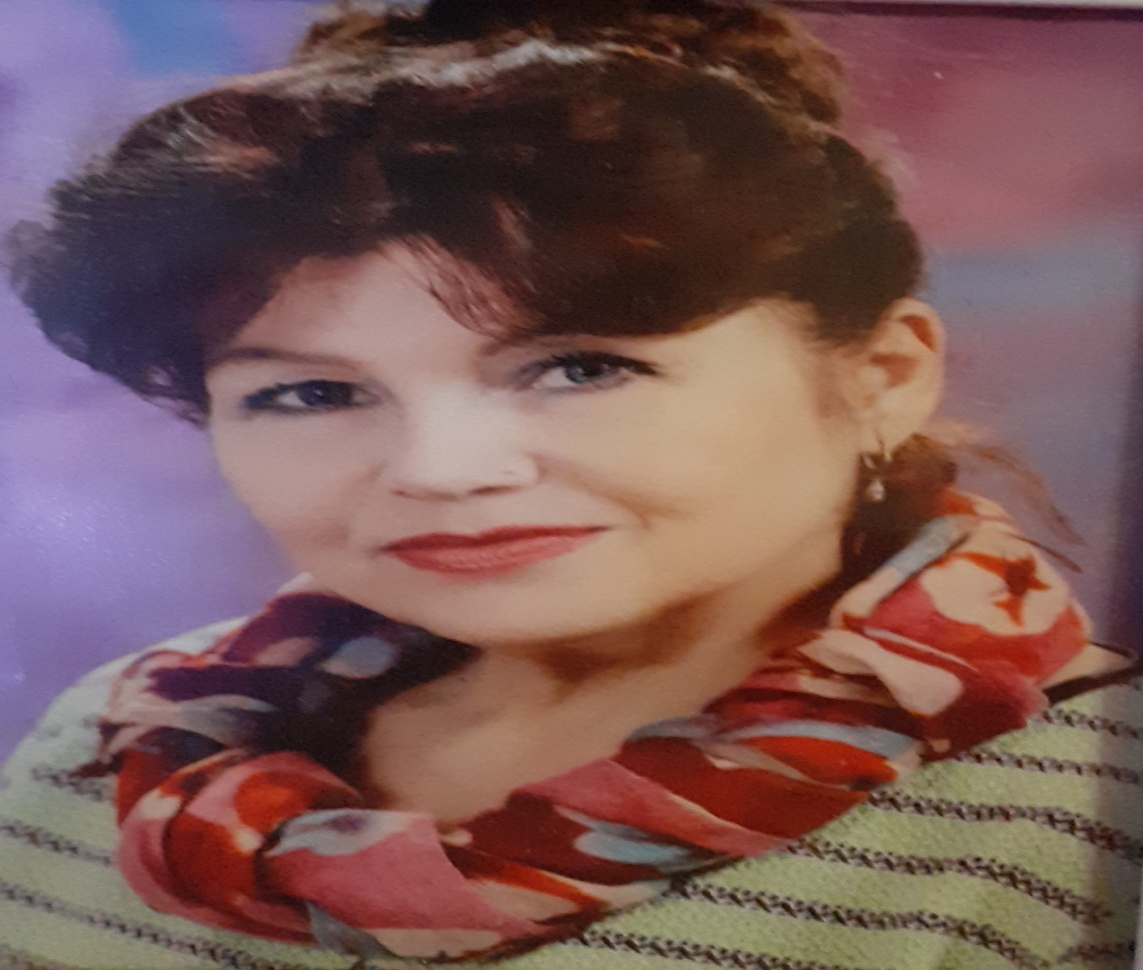 [Speaker Notes: Муниципальное бюджетное учреждение ДО «ДДТ»]
Программа кружка «Мастерская игрушек» знакомит детей с различными видами декоративно-прикладного творчества
В процессе обучения  дети познакомятся  с различными материалами  техниками работы, такими как:
Валяние;
Декупаж;
Квилинг; 
Бумагапластика; 
Конструирование;
 Работа с природным материалом;
 Лепка. 
В процессе практической деятельности обучающиеся составляют композиции, изготавливают сувениры, 
участвуют в выставках и ярмарках
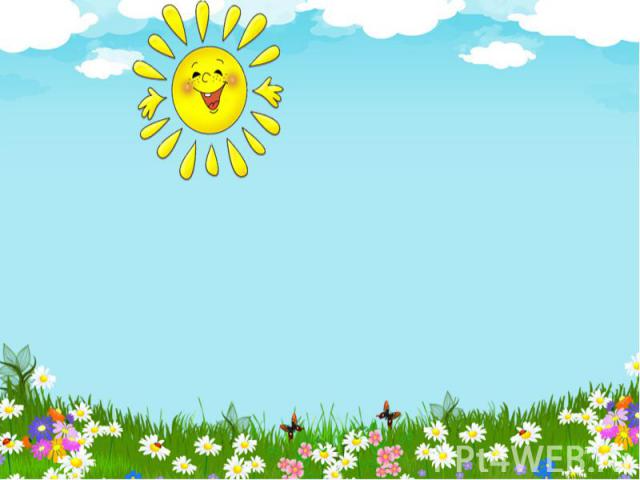 .
Кружок –это среда  общения и совместной  деятельности , в которой можно проверить себя, свои  возможности, определиться и адаптироваться в  заинтересовавшей сферы   занятости.
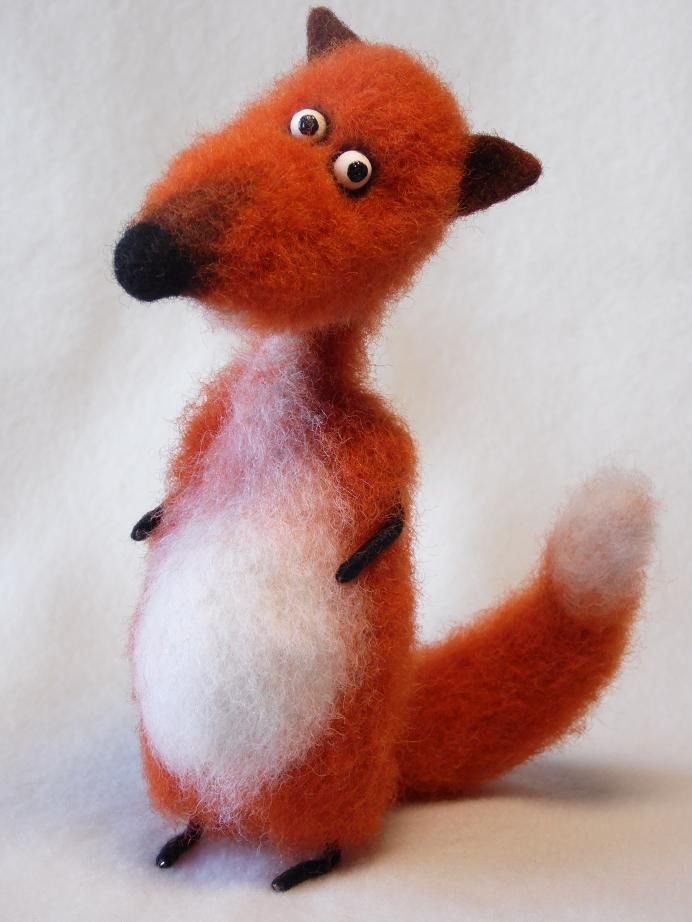 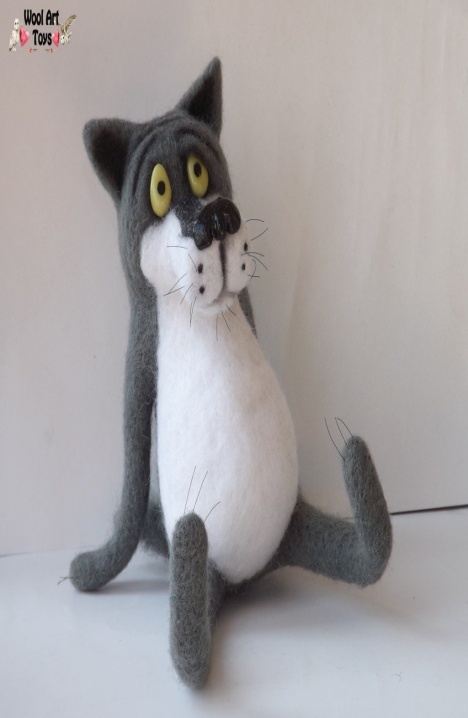 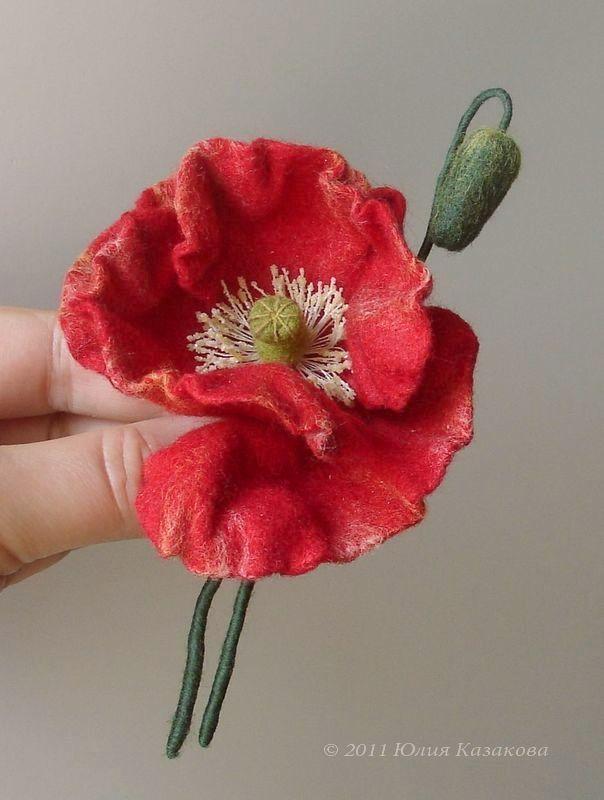 [Speaker Notes: Кружок –это среда]
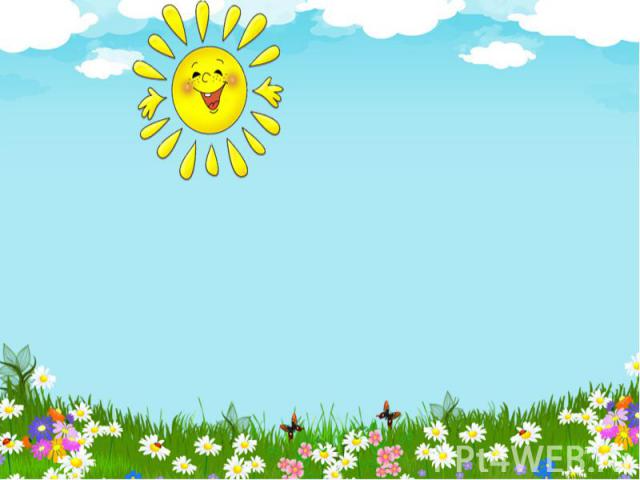 Основной целью: своей работы  считаю, создание благоприятных условий для самореализации личности
[Speaker Notes: Кружок : « Мастерская игрушек» Степаненко Надежда Владимировна]